Робототехническая игра «СПУТНИК»
Выполнили
Семенов никита сергеЕвич 14 лет
Павлов максим григорьевич 13 лет
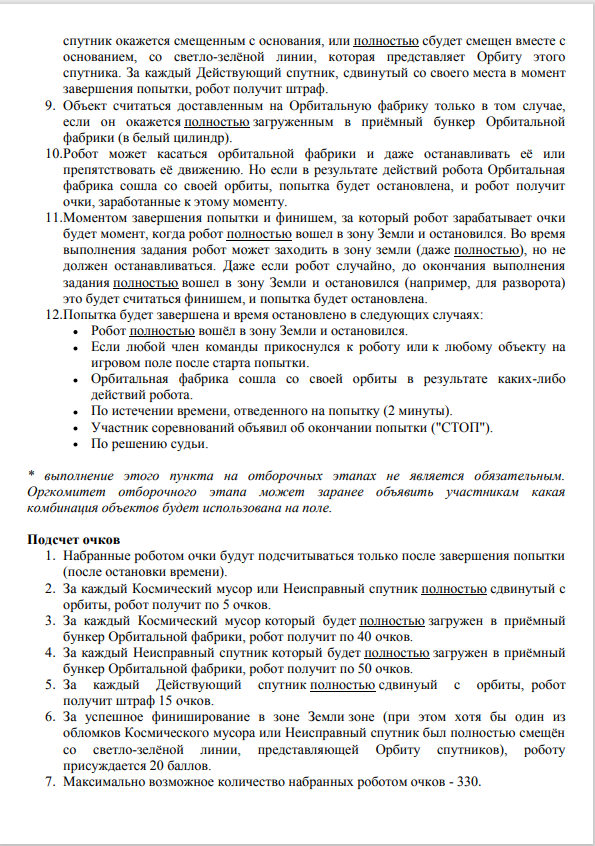 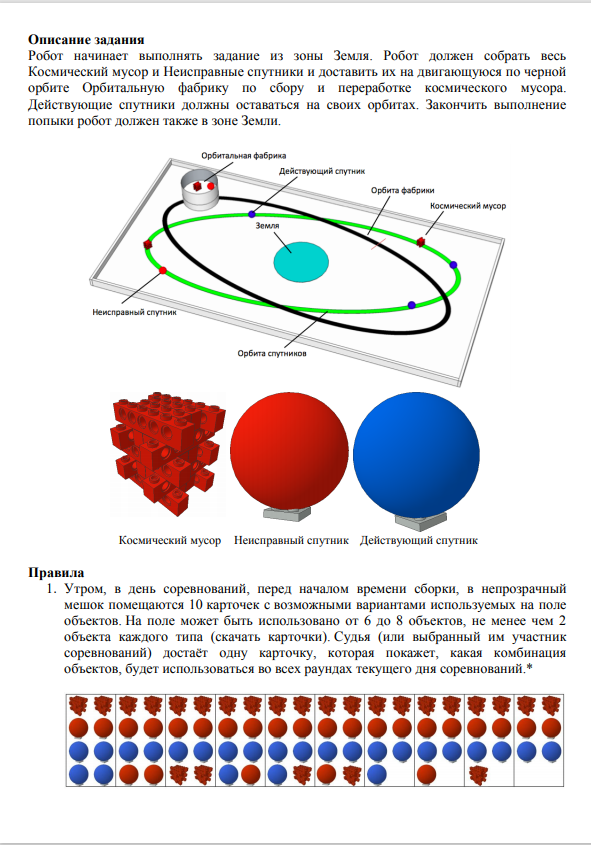 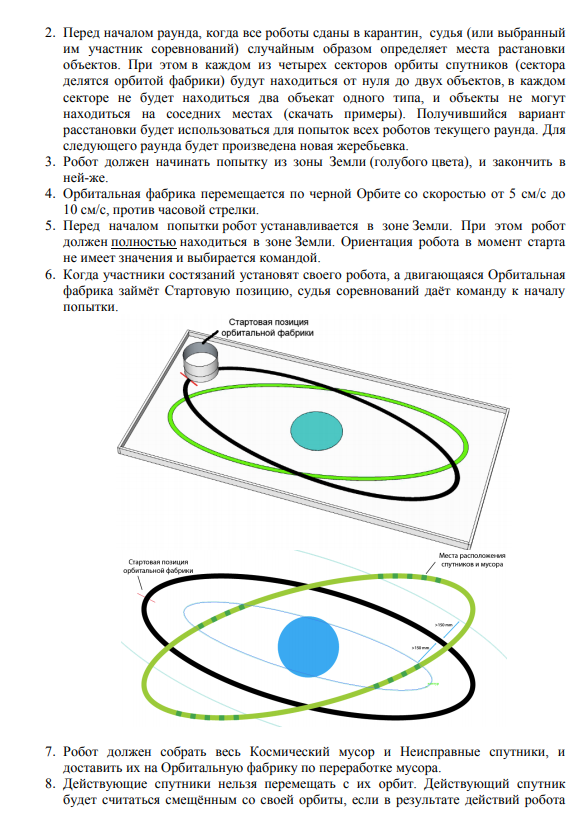 Для игры используется робототехнический стол «МАЛЫЙ УНИУМ»
На базе нашей школы имеются наборы LEGO MINDSTORMS EV3.
Наши роботы и игровые спутники сделаны из этих 
наборов.
Набор космического мусора выполнен из пенопласта.
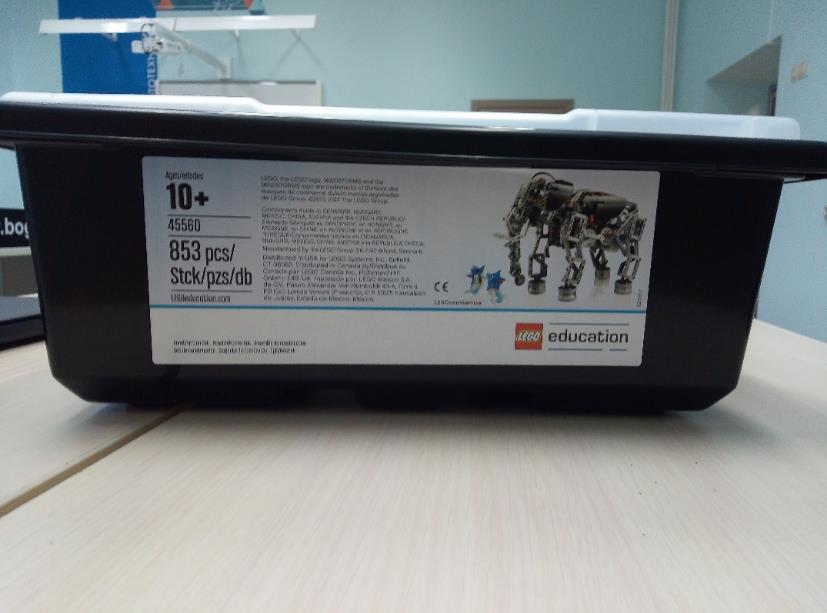 Робот №1
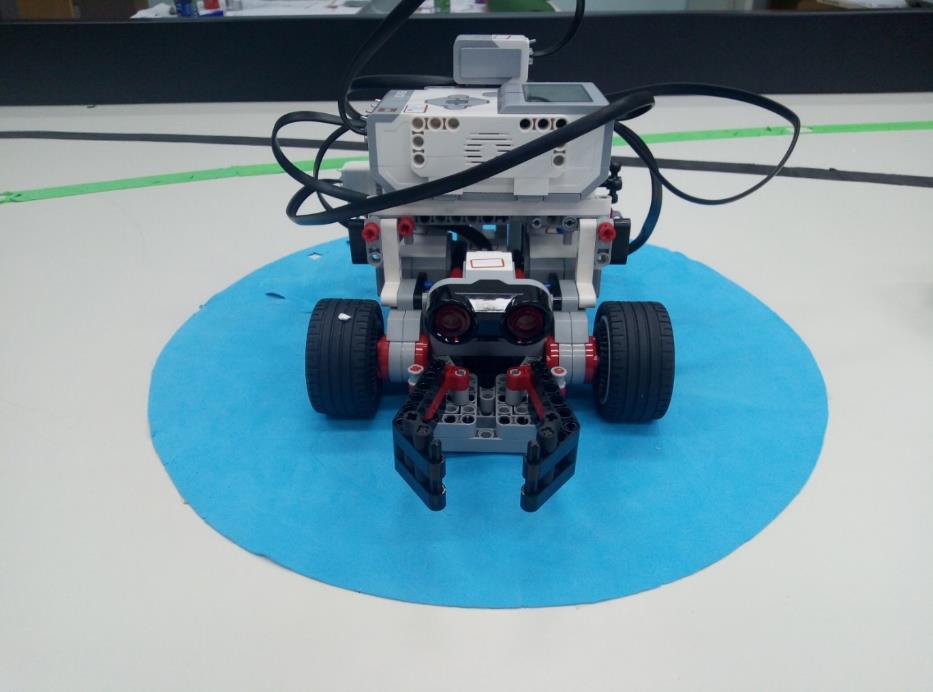 Управление роботом осуществляется при помощи телефона.
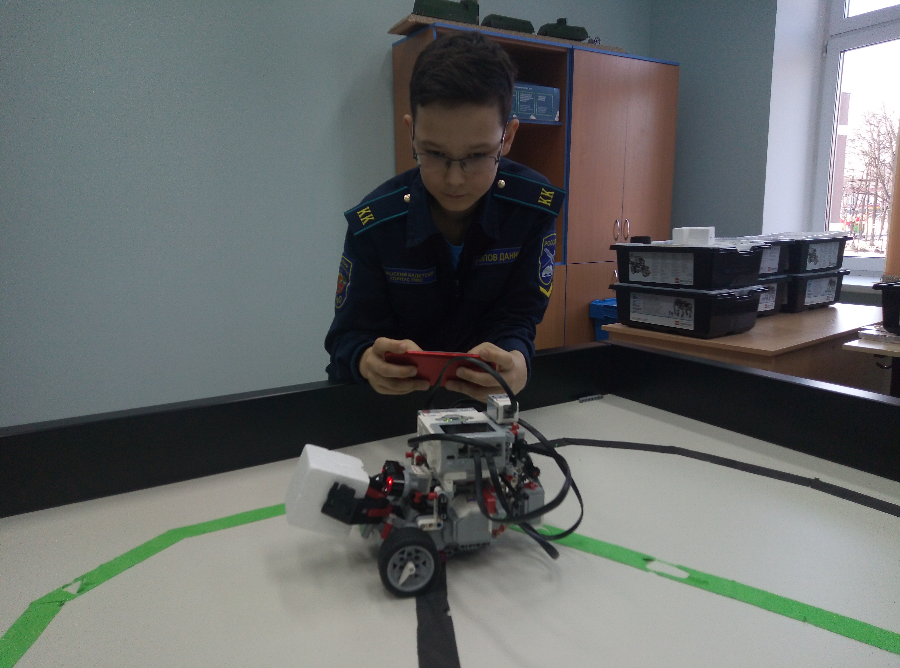 Орбитальная станция, следующая по черной линии и предназначенная для сбора космического мусора и неисправных спутников
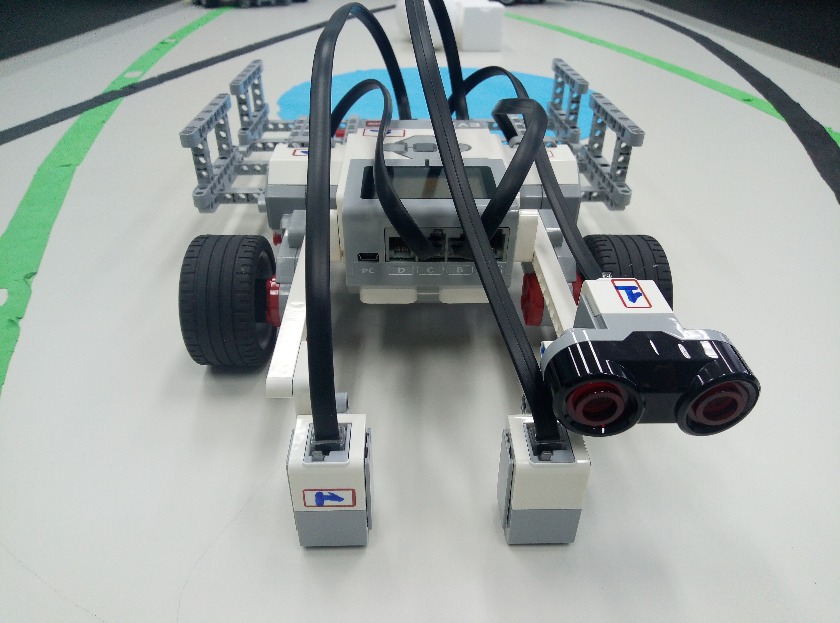 Пример исправных спутников (кубы)и космического мусора (шары)
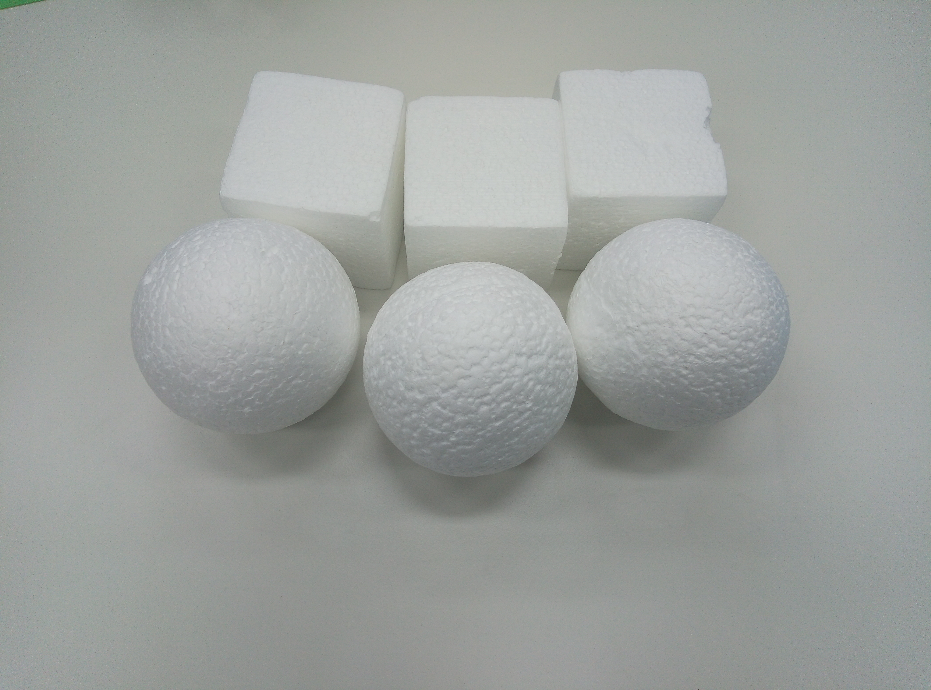 Момент захвата участником космического мусора
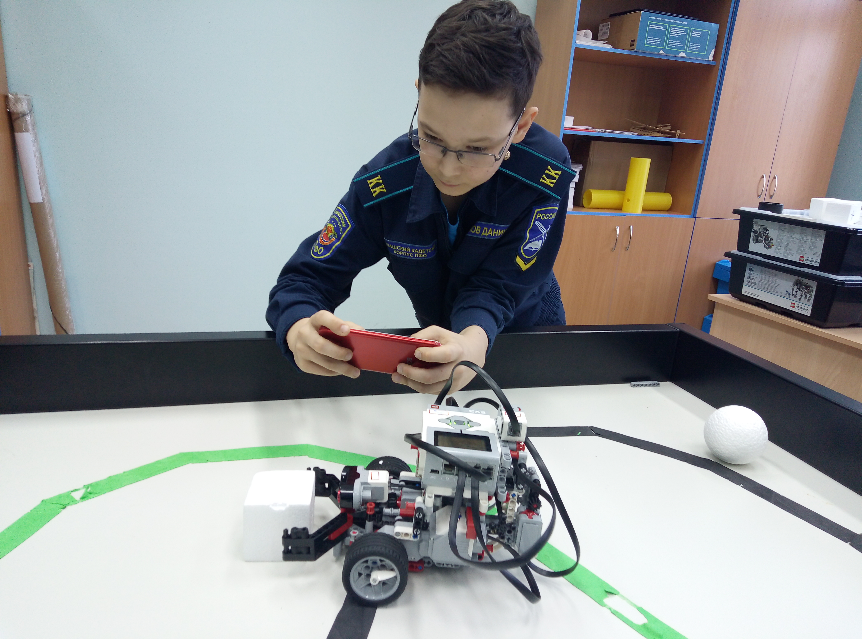 Момент погрузки космического мусора на движущуюся орбитальную станцию
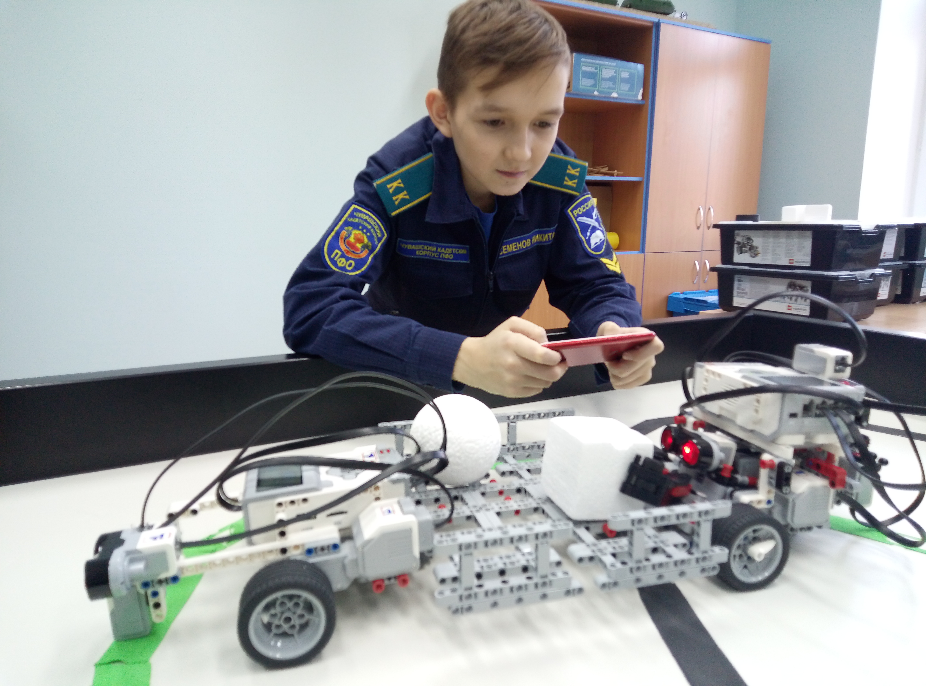